ПРАВИЛНИК ЗА НАЧИНОТ, ВИДОТ, И ВИСИНАТА НА СУБВЕНЦИИТЕ
И НАЈЧЕСТИ ПРОПУСТИ ВО БАРАЊАТА
- 2019 -
www.tourismmacedonia.gov.mk
Поднесени предметни барања за субвенции за 2018 година
Во текот на минатата 2018 година, доставени се вкупно 973    предметни барања за субвенции до Комисијата за                        субвенционирање на странски организиран туристички            промет, од кои:

За автобуски превоз поднесени се 67 предметни барања;
За авионски превоз поднесени се 279 предметни барања;
За кружни/комбинирани тури поднесени се 627 предметни
     барања
Извор: Агенција за промоција и поддршка на туризам
Нови препораки во достава на документацијата за            барања за субвенции за 2019 година:
1. Основен СУ образец (СУ1, СУ2, СУ5 или СУ6) соодветен за секое предметно барање, во оригинал, пополнет и заверен со своерачен потпис од овластено лице на правниот субјект, заверен со печат од правниот субјект и архивски печат од барателот;


2. Програма за патувањето, со наведен период за конкретниот аранжман, во секое               предметно барање;
Содржина
I. Потребна општа документација за поднесување на барање
II. Вид на барање, обрасци СУ1, СУ2, СУ5 и СУ6 и пропратна
документација за секој вид на превоз
III. Рок, начин и адреса за достава на првична документација
IV. Рок и начин за постапување по известување за комплетирање на поднесок
V. Правна поука
VI. Најчести пропусти во работењето
I. Потребна општа документација за поднесување на барање
Основен образец (СУ1/СУ2/СУ5/СУ6)
Договор за соработка или овластување помеѓу организатор на патувањето и подносител
Лиценца А за домашни подносители/ документ за туроператорска дејност со шифра на дејност 79.12 за
        странски подносители на субвенции 
Програма за патувањето за конкретниот аранжман со наведен период за кој се однесува, во секое предметно
        барање
Договори со сместувачки капацитети (BB)
Валидно решение за категоризација за сместувачките капацитети издадено од Влада на Р.М., Министерство за економија  (и валидно решение од АХВ), општина (и валидно решение од АХВ)  
Фактури за сместување со сите потребни елементи
Соодветен доказ за плаќање на фактури за реализирано сместување за сите сместувачки капацитети во 
        земјата каде групата престојувала, согласно програма
Руминг листа/спецификација на гости за секој хотел, издадени од хотелите
СУ4 образец, пополнат и заверен од страна на сместувачкиот капацитет
Доколку групата е сместена во сместувачки капацитет за кој има решение за категоризација од Министерство за економија или општина, потребно е да се достави фактура за реализиран доручек со сите потребни елементи и соодветен доказ за плаќање
Соодветен доказ за платена туристичка такса за сите сместувачки капацитети
Фактура за превоз со сите потребни елементи
Соодветен доказ за платена фактура за реализиран превоз
И одделни документи за секој посебен вид на барање (автобуски, авионски, чартер, кружна тура или
комбинирана тура)
II. Вид на барање и обрасци СУ1, СУ2, СУ5 и СУ6
1. Автобуски превоз СУ1
Минимум 10 лица во група;

 Автобуски превоз од место на започнување на програмата до место на завршување;

 Доказ за реализирано сместување за цел период на престој во Македонија (минимум  3 ноќевања)
II. Вид на барање и обрасци СУ1, СУ2, СУ5 и СУ6
1. Автобуски превоз
Договор со превозник, за реализиран автобуски превоз, со наведена релација и
   период за кој се однесува услугата, согласно доставената програма, заверен со
   потпис и печат од двете договорни страни;
 Фактура за реализиран автобуски превоз со наведена релација и период за кој се
   однесува услугата, согласно доставената програма
 Доказ за платена фактура за реализиран автобуски превоз (реализиран налог или
   извод со наведен број на фактура за која се однесува плаќањето)
 Интербус листа од превозникот со видливи податоци за превозникот; период и
  релација; патници и видливи печати од гранични премини;
II. Вид на барање и обрасци СУ1, СУ2, СУ5 и СУ6
2. Авионски превоз СУ2
Минимум 10 лица во група при доаѓање и заминување;

 Авионски превоз од место на започнување на програмата до место на завршување – редовна линија или чартер;

 Доказ за реализирано сместување за цел период на престој во Македонија (минимум 3 ноќевања)
II. Вид на барање и обрасци СУ1, СУ2, СУ5 и СУ6
2. Авионски превоз – СУ2 редовна линија
Фактура за купени авионски билети со податок за релација, период на доаѓање и     заминување и количина
Доказ за платена фактура за авионски билети (копија од банкарски извод со
     наведен број на фактура за која се однесува плаќањето)
Листа на летови од ТАВ за конкретните летови за доаѓање и заминување
Доколку групата престојува и во други градови во земјава да се достави и фактура
     за реализиран автобуски превоз и доказ за платена фактура за автобуски превоз
     (копија од банкарски извод со наведен број на фактура за која се однесува
      плаќањето)
II. Вид на барање и обрасци СУ1, СУ2, СУ5 и СУ6
2. Авионски превоз – СУ2 чартер
Договор за авионски превоз помеѓу авионскиот превозник и организаторот на чартер, со наведени летови и
       периоди; 
Доколку организаторот на чартер аплицира сам, потребно е да се достави:
   - Фактура за реализиран авионски превоз од авио превозникот и соодветен доказ за плаќање
Доколку организаторот на чартер продава дел од седиштата на друг туроператор, тогаш туроператорот кој се
       јавува како купувач на седиштата може да аплицира за субвенции, доколку ги достави следните документи:
   - Договор за авионски превоз помеѓу авионскиот превозник и организаторот на чартер, со наведени летови и
     периоди; 
   - Фактура за реализиран авионски превоз од авионскиот превозник и соодветен доказ за плаќање
   - Овластување од организаторот на чартер, дека се откажува од барање за субвенции за седиштата кои ги продава
   - Фактура од организаторот на чартер кон туроператорот кој се јавува како купувач на седишатата и соодветен
       доказ за плаќање
Листа на летови од ТАВ за конкретните летови за доаѓање и заминување
Флај листа со видлив податок за патниците за кои се однесува барањето, податок за период на доаѓање и
       заминување и видлив податок од авионскиот превозник кој го издава документот
Доколку групата престојува и во други градови во земјава да се достави и фактура за реализиран автобуски
       превоз и доказ за платена фактура за автобуски превоз (копија од банкарски извод со наведен број на фактура
       за која се однесува плаќањето)
II. Вид на барање и обрасци СУ1, СУ2, СУ5 и СУ6
3. Железнички превоз СУ5
Минимум 10 лица во група;

 Железнички превоз од место на започнување на програмата до место на завршување; 

 Доказ за реализирано сместување за цел период на престој во Македонија (минимум 3 ноќевања)
II. Вид на барање и обрасци СУ1, СУ2, СУ5 и СУ6
3.1 Железнички превоз СУ5 образец
Копија од договорот со железница за закуп на вагон, или фотокопија од сметката на железничкиот превоз од кои се видливи податоците за: место на поаѓање и пристигнување на групата, бројот на седишта во вагонот и датата на извршениот превоз;
Листа на податоци за странските туристи, за кои се поднесува барањето и
Доказ за платена фактура за реализиран превоз.
II. Вид на барање и обрасци СУ1, СУ2, СУ5 и СУ6
4. Кружна тура во регионот СУ6
Минимум 10 лица во група;

 Доказ за реализирано сместување во Р. Македонија за минимум 2 ноќевања;

 Доказ за реализирано сместување надвор од Македонија, минимум 1 ноќевање.
II. Вид на барање и обрасци СУ1, СУ2, СУ5 и СУ6
4.1 Кружна тура – СУ6 образец
Потврда за групата за која се однесува барањето со видливи податоци за патниците и периодот на престој,
       заверена од страна на странскиот партнер;
Копија од договор со македонска туристичка агенција за соработка со дефинирани права и обврски кој е
       организатор на патувањето и кој и за чија сметка може да поднесе барање за субвенции;
Фактура за реализиран автобуски превоз, со видливи податоци за периодот и релацијата на движење на групата и доказ за нејзино плаќање и
Интербус листа од превозникот, со видливи податоци за превозникот, период, релација, странски туристи и
       видливи печати од гранични премини.
II. Вид на барање и обрасци СУ1, СУ2, СУ5 и СУ6
5. Комбинирана тура СУ6
Минимум 10 лица во група;

 Доказ за реализирано сместување за цел период на престој во Р. Македонија (минимум 3 ноќевања);

 Групата користи два вида на превоз за доаѓање/заминување во/од Македонија;

• Доколку во текот на програмата се користат повеќе превозни средства, се докажува превозот
од почетокот до завршетокот на програмата (од и до земјата на потекло на туристите).
II. Вид на барање и обрасци СУ1, СУ2, СУ5 и СУ6
5.1 Комбинирана тура – СУ6
Фактура за купени авионски билети со податок за релација, период на доаѓање и заминување и
      количина
Доказ за платена фактура за авионски билети (копија од банкарски извод со наведен број на
      фактура за која се однесува плаќањето)
Потврда за групата за која се однесува барањето со видливи податоци за патниците и периодот на престој, заверена од страна на странскиот партнер;
Копија од договор со македонска туристичка агенција за соработка со дефинирани права и
      обврски кој е организатор на патувањето и кој и за чија сметка може да поднесе барање за
      субвенции;
Фактура за реализиран автобуски превоз, со видливи податоци за периодот и релацијата на
      движење на групата и доказ за нејзино плаќање и
Целосна интербус листа од превозникот, со видливи податоци за превозникот, период, релација,
      странски туристи и видливи печати од гранични премини.
III. Рок, начин и адреса за достава на првична документација
Рокот за достава е предвиден според датумот на реализирање на аранжманот и е поделен во   две етапи:
	- За аранжманите кои се реализирани во периодот од 1 јануари до 30 септември рокот на          достава изнесува 60 дена, од денот на заминување на групата;
	- За аранжманите кои се реализирани во периодот од 1 октомври до 31 декември рокот за         достава на првичната документација изнесува 30 дена, од денот на заминување на групата.

Доставата на документацијата може да биде лично во архива на АППТ во Струга со доставница или по пошта
III. Рок, начин и адреса за достава на првична документација
Адреса за достава на документација :

Агенција за промоција и поддршка на туризмот
Комисија за субвенционирање на странски организиран туристички промет
Ул. Боро Хаџиески бр.1/1 
п.фах 26
6300 Струга
Република Македонија
IV. Рок и начин за постапување по известување
за комплетирање на поднесок
Рокот за доставување на исправка на доставената документација е предвиден од страна на Комисијата, по обработка на првично доставената документација. 

Важно е да се почитуваат сите барања содржани во точките од известувањето за комплетирање на поднесок и да се почитува законски дадениот рок за достава

Приемот на документи до Комисијата за субвенционирање на странски организиран туристички промет, кои се доставуваат лично или преку брза пошта во канцеларијата во Струга, се врши од 08.30 до 14:30 часот секој работен ден;

Доколку документите бидат доставени после 14.30 часот, ќе бидат архивирани со датум од       наредниот  работен ден, од кој ќе започнат да се пресметуваат роковите.
V. Правна поука
Да се почитува рокот за жалба согласно одредбите од Закон за општа управна постапка      (“Службен весник на РМ” бр. 124/2015)
Жалбата се доставува до “Државна комисија за одлучување во управна постапка и постапкаод работен однос во втор степен”, на адреса “Кеј Димитар Влахов” бр.4, 1000 Скопје
VI. Најчести пропусти во доставените предметни барања
Нецелосно пополнат основен СУ образец, со соодветни податоци согласно документацијата;
Доставен поднесок кој се состои единствено од основен СУ образец, без дополнителни документи кон барањето;
Непочитување на роковите за достава на првичната документација, роковите за достава по покана за исправка;
Невалидни решенија за категоризација;
Доставени потврди за групи од странски партнер без наведен период за кој се однесува барањето;
Нецелосна содржина на фактурите за сместување (без основните податоци за: период за кој се
        однесува сместувањето, количина, цена, пресметана туристичка такса;)
Доставен несоодветен доказ за платено сместување/превоз (реализиран налог или извод со наведена број на фактура за која се однесува плаќањето;)
Доставен несоодветен доказ за платена туристичка такса од страна на сместувачките капацитети
        (реализиран налог или извод со наведен месец за која се однесува плаќањето;)
VI. Најчести пропусти во доставените предметни барања
Нецелосна содржина на фактурите за превоз (со основни податоци за: период за кој се однесува превозот, целосна релација согласно програмата на патување и цена;)
Несоодветни копии од интербус листи (со читливи податоци за релација, период, име и презиме на
        патниците и видливи печати од гранични премини, особено видливи печати за влез и излез во/од
        Македонија. Уреден ракопис при внес на релацијата и име и презиме на патниците;)
Несоодветни копии од фактури, договори, 743 обрасци – на кои не се видливи потребните податоци како, датуми, печати, износи;
Копии од доставени фактури за сместување и руминг листи со минимален фонт;
Необележани флај листите за патниците за кои барањето се однесува (без видлив податок за патниците за кои се однесува барањето, податок за период на доаѓање и заминување и видлив податок од
        авионскиот превозник кој го издава документот);
Несоодветен доказ за меѓународни плаќања (потребно е да се достави копија од банкарски извод за
        реализирана трансакција и уште еден документ, кој може да биде: 743 образец пополнат со сите
        податоци, свифт, известување за пристигнат прилив за конкретната трансакција и др.
VI. Најчести пропусти во доставените предметни барања
Некомплетно доставени докази за реализирано плаќање со платежна картичка (слип од трансакцијата,
    копија од платежната картичка со која се плаќа, која гласи на правно лице);
Некомплетна документација за организиран и платен авионски превоз/ чартер; 
Несоодветни докази за платен доручек кај приватно сместување (реализиран налог или извод со наведен
    број на фактура за која се однесува плаќањето, согласно однапред склучен договор доколку го има);
Поднесено барање за група помала од 10 лица или доставен доказ за заминување на група помала од
    10 лица.
Комисијата има одредено термин за консултации, секој петок од 8:30 до 13:00, во кој може лично или
   телефонски да биде контактирана. Закажување состанок 5 дена однапред, со писмено барање до
    Комисијата, наведена тема и наведени лица кои ќе присуствуваат;

 Пропратни писма со наведени документи, соодветно на документите кои се содржани во доставеното
   барање, кое се доставува со документацијата.
Информации за Правилникот, упатства, препораки, примери за уредно припремање
на документацијата и други често поставувани прашања може да најдете во секое
време и на веб страната:
www.tourismmacedonia.gov.mk
БЛАГОДАРАМ
Агенција за промоција и поддршка
на туризмот
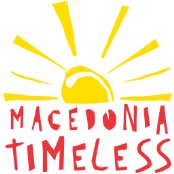